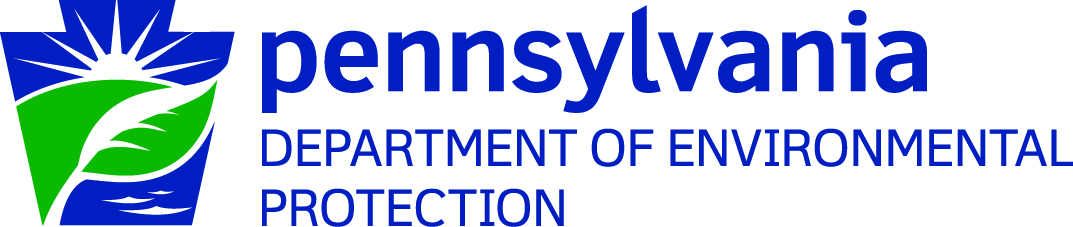 BUREAU OF MINE SAFETY
Richard Wagner, PE
Director
Training and Emergency Response
Director’s Office (BDMO)
Anthracite Mine Safety
Electrical Mine Safety
Bituminous Mine Safety
Industrial Minerals
Mine Safety
Charles WashlackMine Safety Prgm Mgr 2
Richard Murphy
Mine Safety Prgm Mgr 2
Dustin Mowery ER & Training Mgr
Troy Wolfgang Mine Safety Prgm Mgr 1
Heather CordialAdmin Officer 2
Scott Schilling
Mine Safety Prgm Mgr 1
Stephanie DoratioAdmin Asst 1
William Hudak, Jr., PE
MS Eng Mgr
Thomas Goodwin
Industrial Minerals
Undgrd Mne Insp
William DeanER & Training Spclst
(New Stanton)
Kenneth Dengler
Anth Undgrd Mine 
Elec Insp
Gary Barkley
Bit Undgrd Mine Elec Insp Spvr
Arthur Brower, PEMS Elec Eng Mgr
Margaret ScheloskeMgmt Tech
Joshua Chlopek, PE
Mng Eng Cnslt
Laurence GraverAnth Undgrd Mine
Elec Insp
Daniel Gonos
ER & Training Spclst(Ebensburg)
Nicholas DadyBit Undgrd Mine Elec Insp
David Lowery, PEElec Eng 2
Chris Yackmack  
Industrial Minerals
Undgrd Mine Insp
Robert MentykaClerical Asst 2
Gregory Barclay, PE
Mng Eng Cnslt
Ronald BenderAnth Undgrd Mine Insp
Eric Smeak
ER & Training Spclst(Ebensburg)
Shane Holsopple-Walsh
Industrial Minerals
Undgrd Mine Insp
Ralph Scott
Bit Undgrd Mine Elec Insp
VacantBit Undgrd MineElec Insp (Approvals)
Barry Alexin, PE
Mng Eng Cnslt
Jeffrey Harman
Anth Undgrd Mine Insp
John Brottish, IIIER & Training Spclst (Marion Center)
Terry Wolfgang
 Anth Undgrd Mine Insp
Matthew Papinchak
Bit Undgrd Mine Elec Insp
Daniel Lambert
Bit Undgrd MineElec Insp (Approvals)
Michael Castner
Mng Eng
Scott WolfgangER & Training Spclst(Tremont)
Arthur Snyder
Anth Undgrd Mine Insp
Lance NoelBit Undgrd Mine Elec Insp
Vacant Lcnsd Prof Geo
Anthony Gromalski
Clerical Asst 2
Vacant
Bit Undgrd Mine Elec Insp
Vacant
Bit Undgrd Mine Elec Insp
Mark Gindlesperger
Bit Deep Mine Insp Spvr
Michael Hess
Bit Deep Mine Insp Spvr
Brenton HarmonBit Deep Mine Insp Spvr
Leroy Putt
Bit Undgrd Mine Insp
Albert LitzingerBit Undgrd Mine Insp
Harry CasteelBit Undgrd Mine Insp
Jeffrey Hamilton
Bit Undgrd Mine Elec 
Insp (Diesel)
Adrian Gordon Bit Undgrd Mine Insp
Dale Piper
Bit Undgrd Mine Insp
Bradley Russian
Bit Undgrd Mine Insp
Edward YountBit Undgrd Mine Insp
Derek Corcoran
Bit Undgrd Mine Insp
Matthew Owens
Bit Undgrd Mine Insp
Jared Brooks Bit Undgrd Mine Insp
Mathia Mooney
Bit Undgrd Mine Insp
Effective 11/07/2022